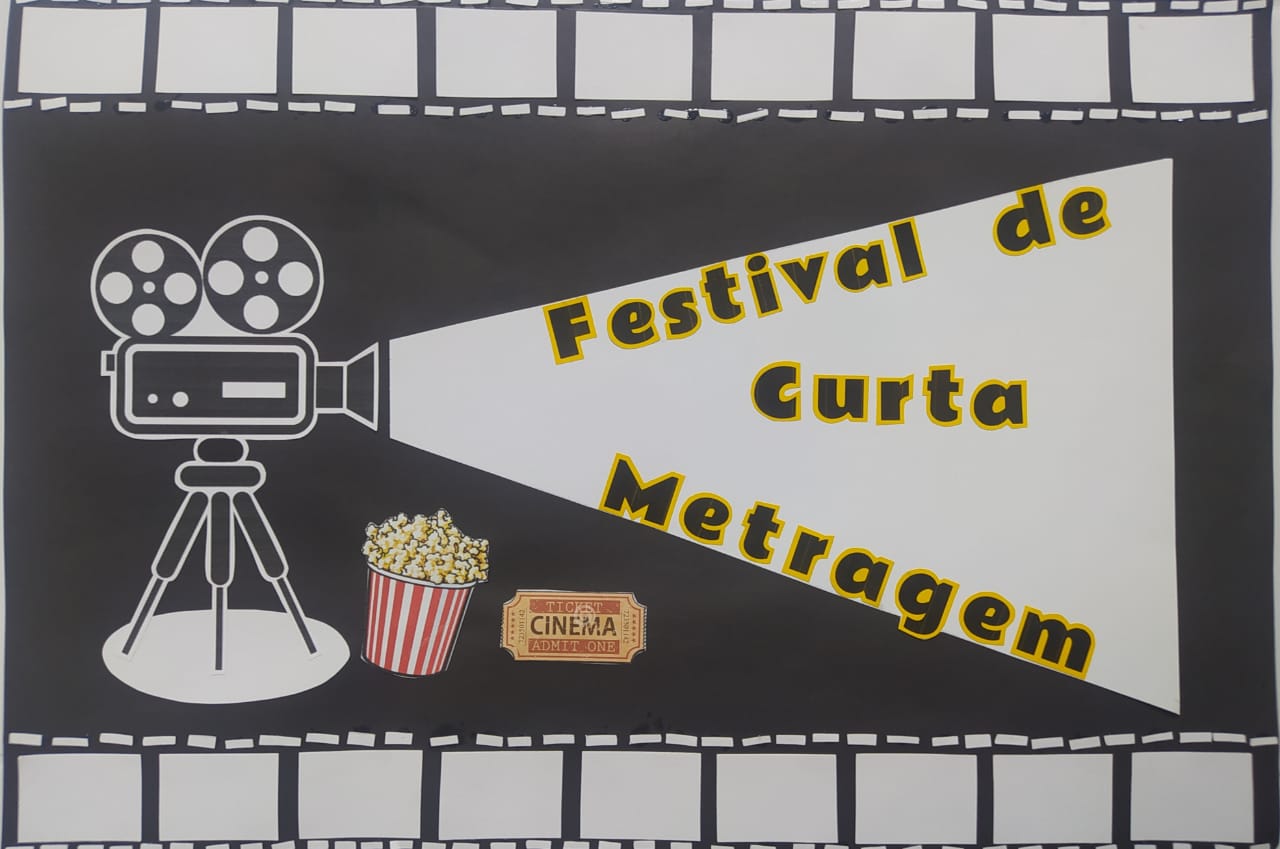 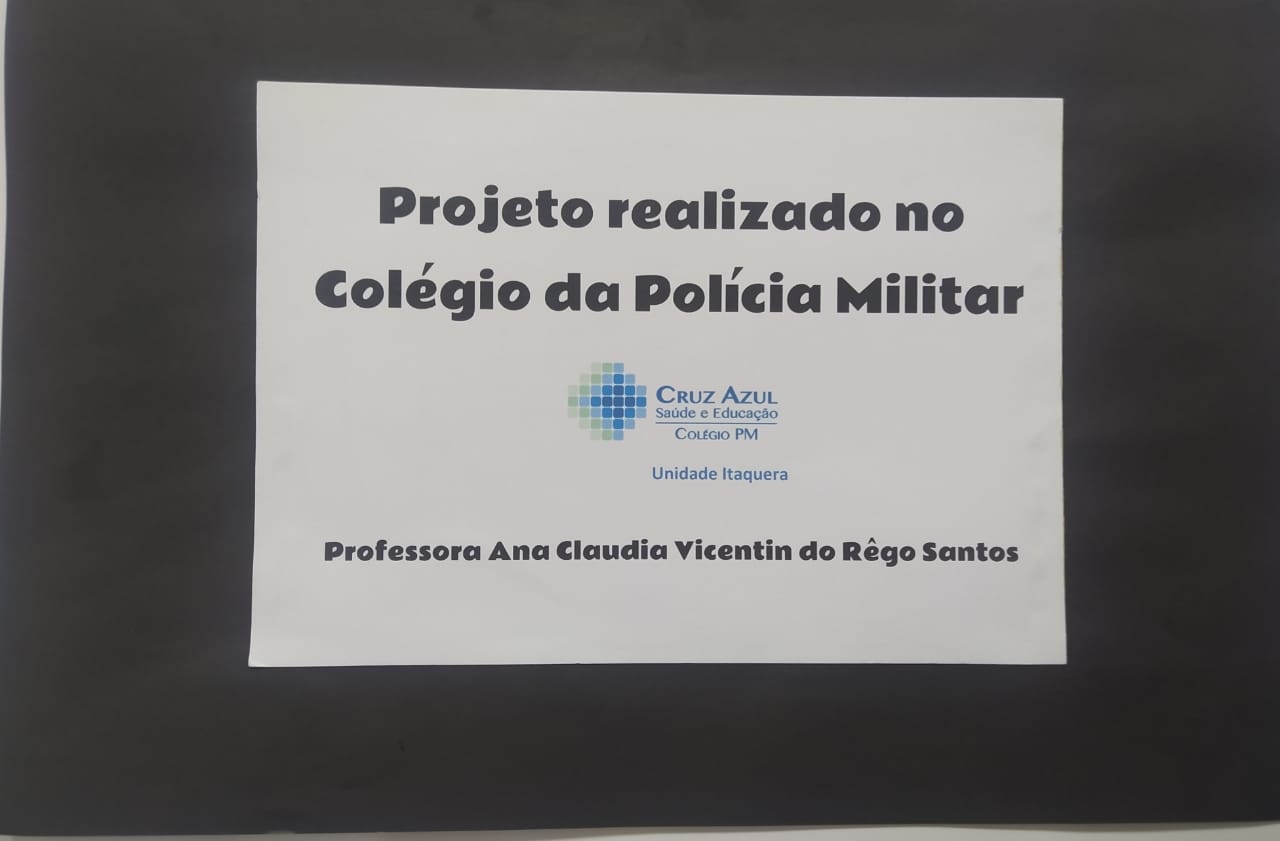 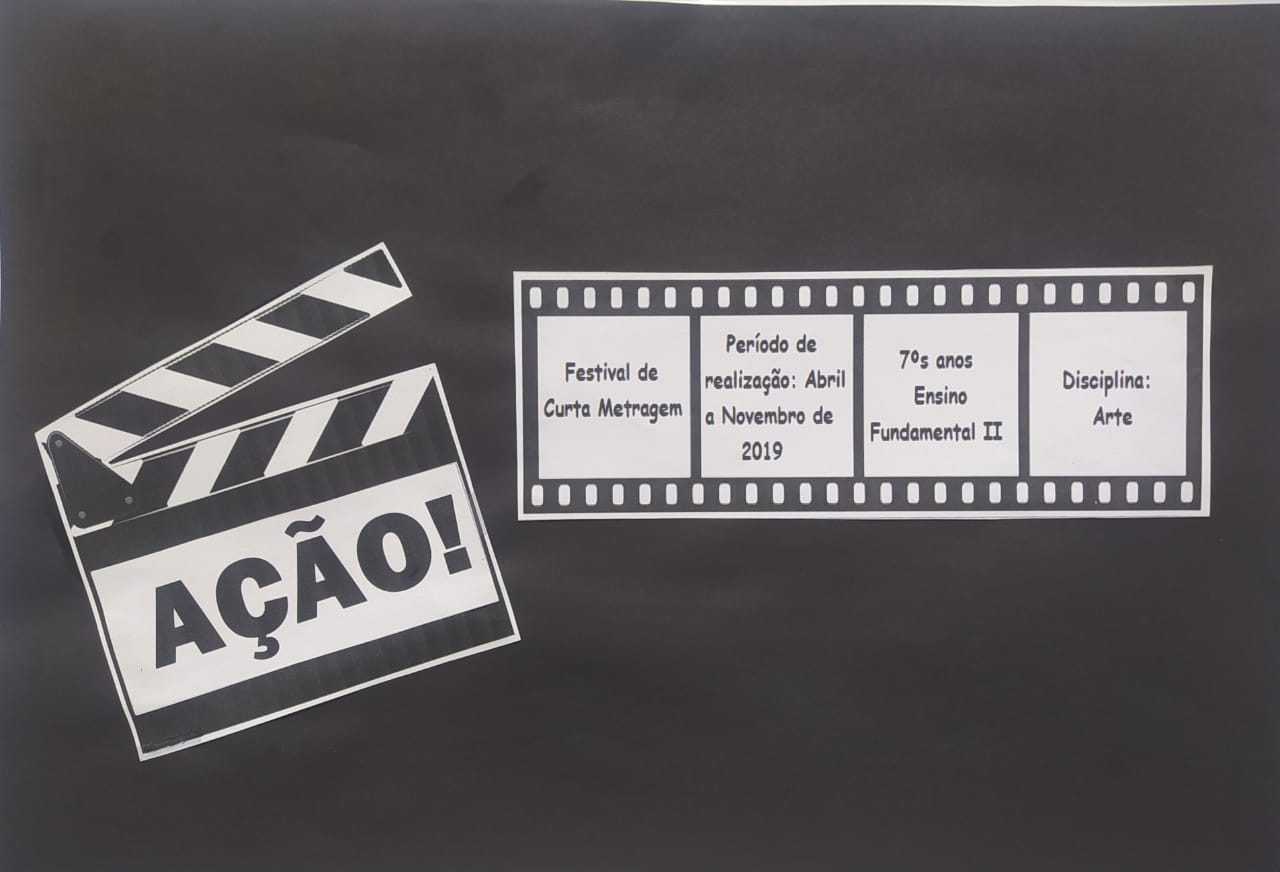 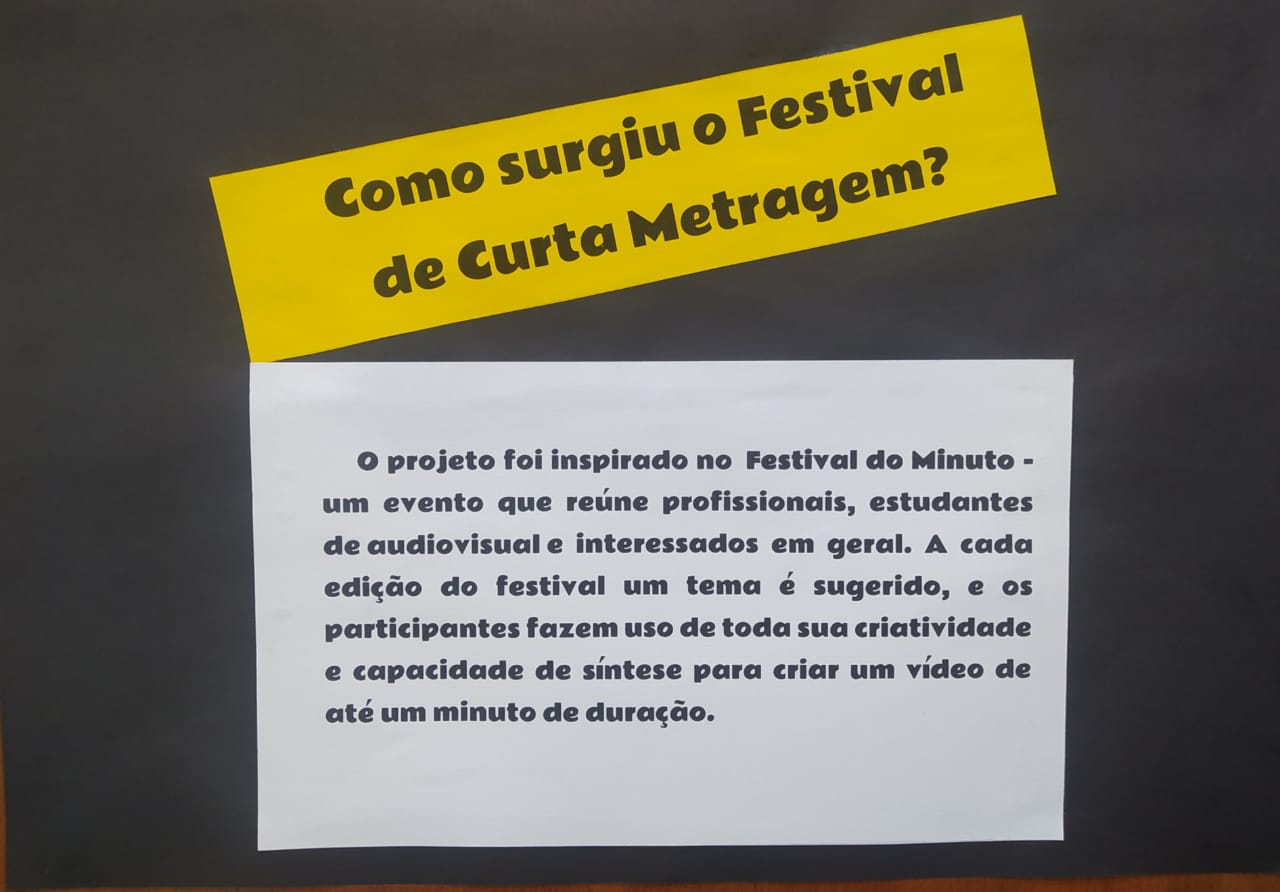 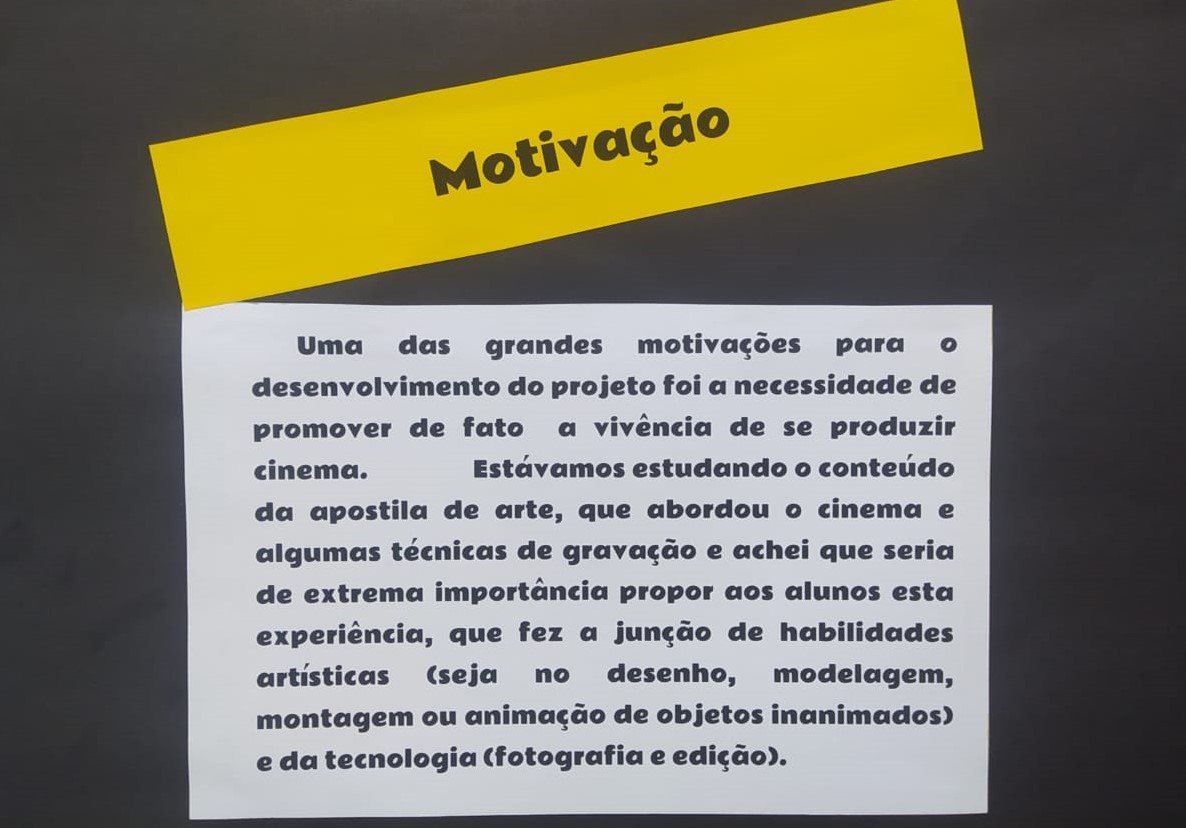 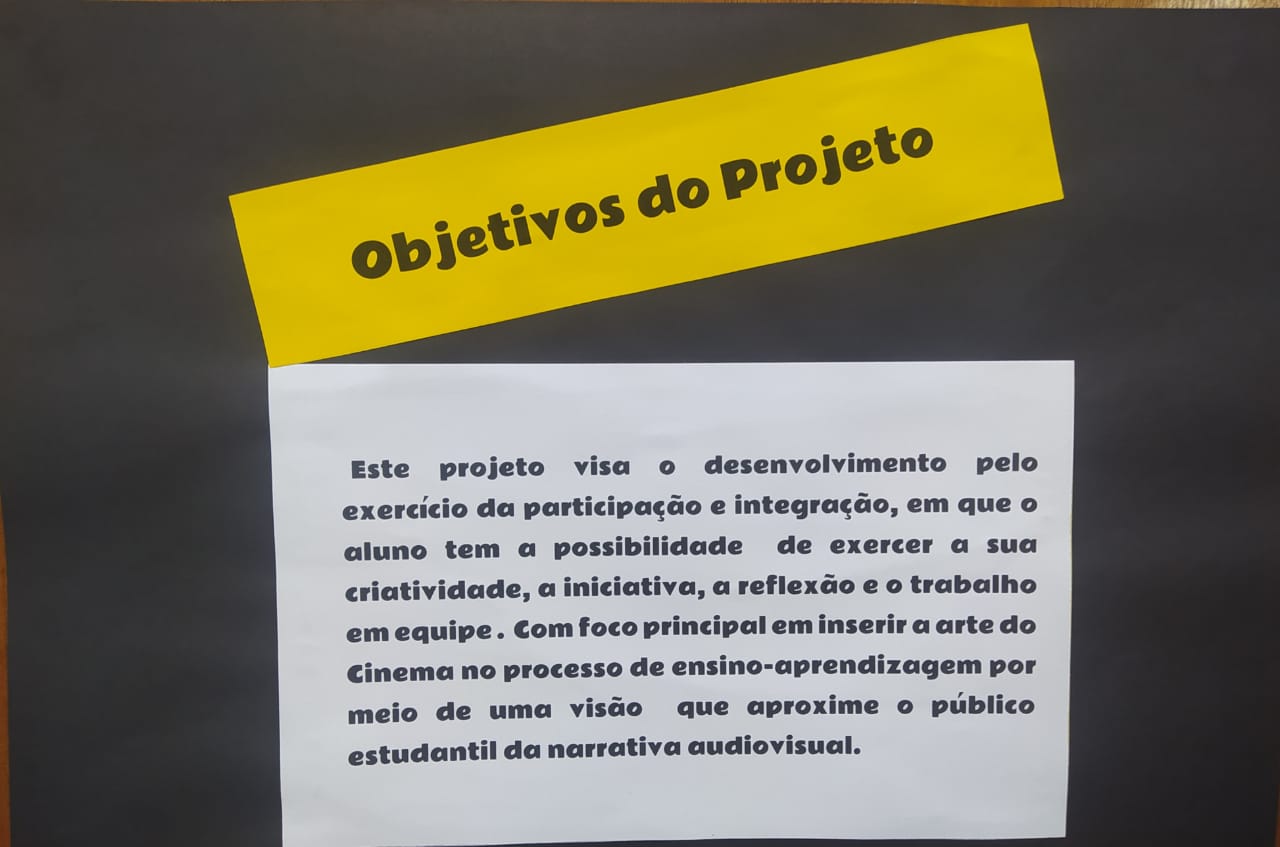 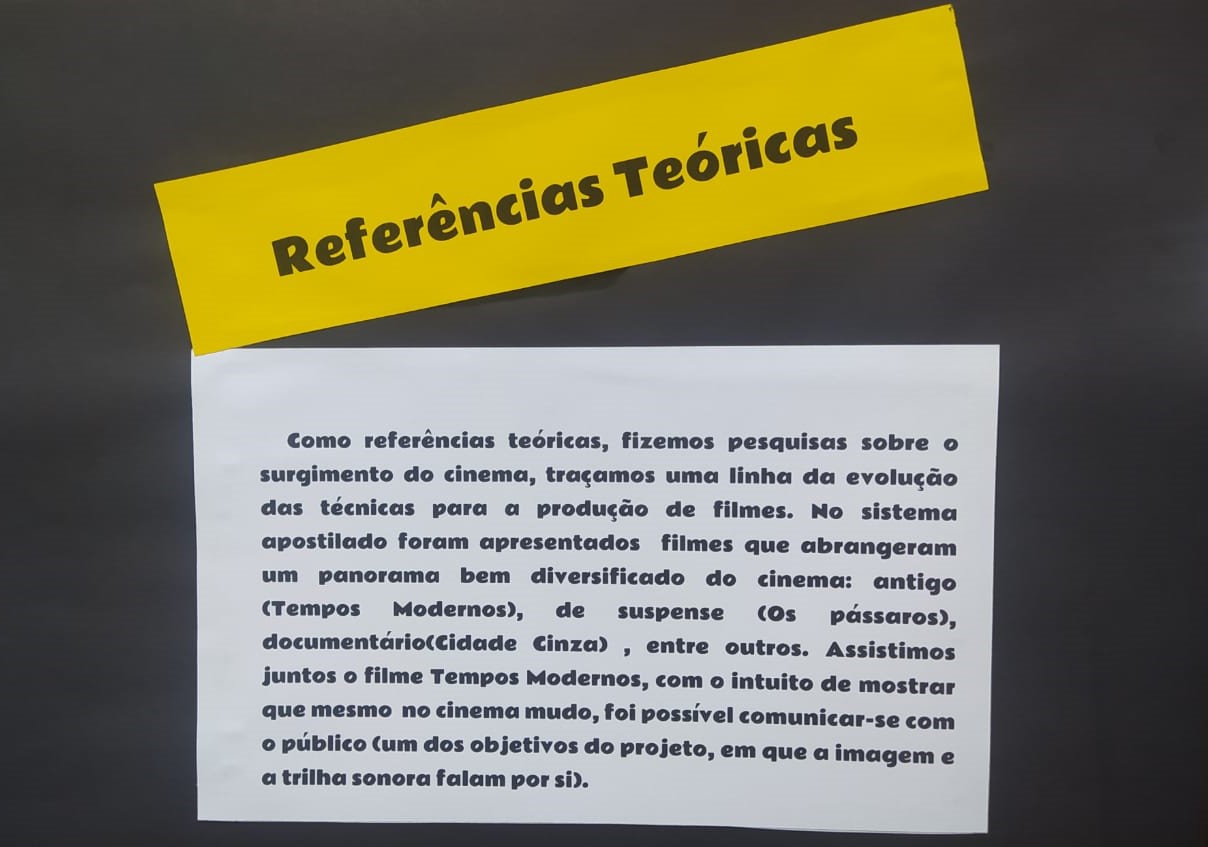 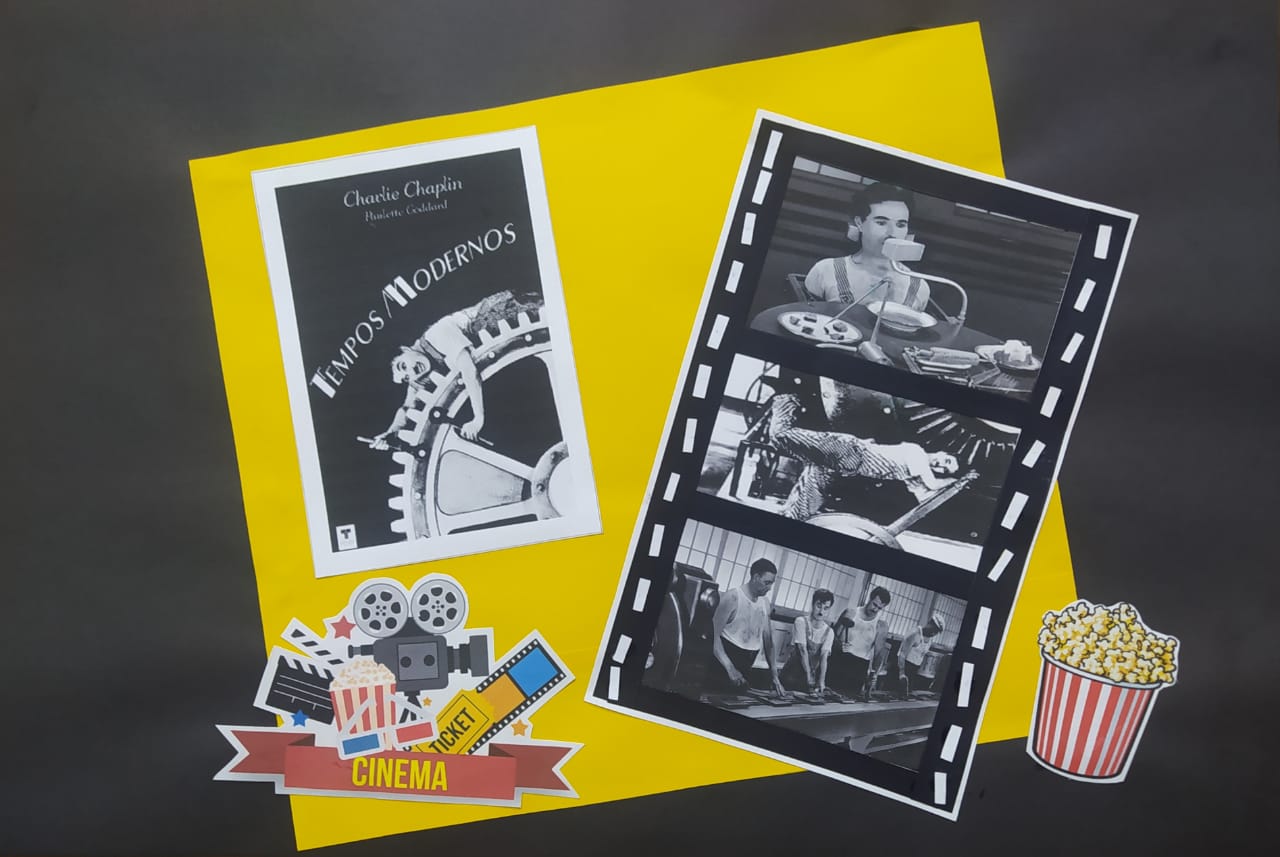 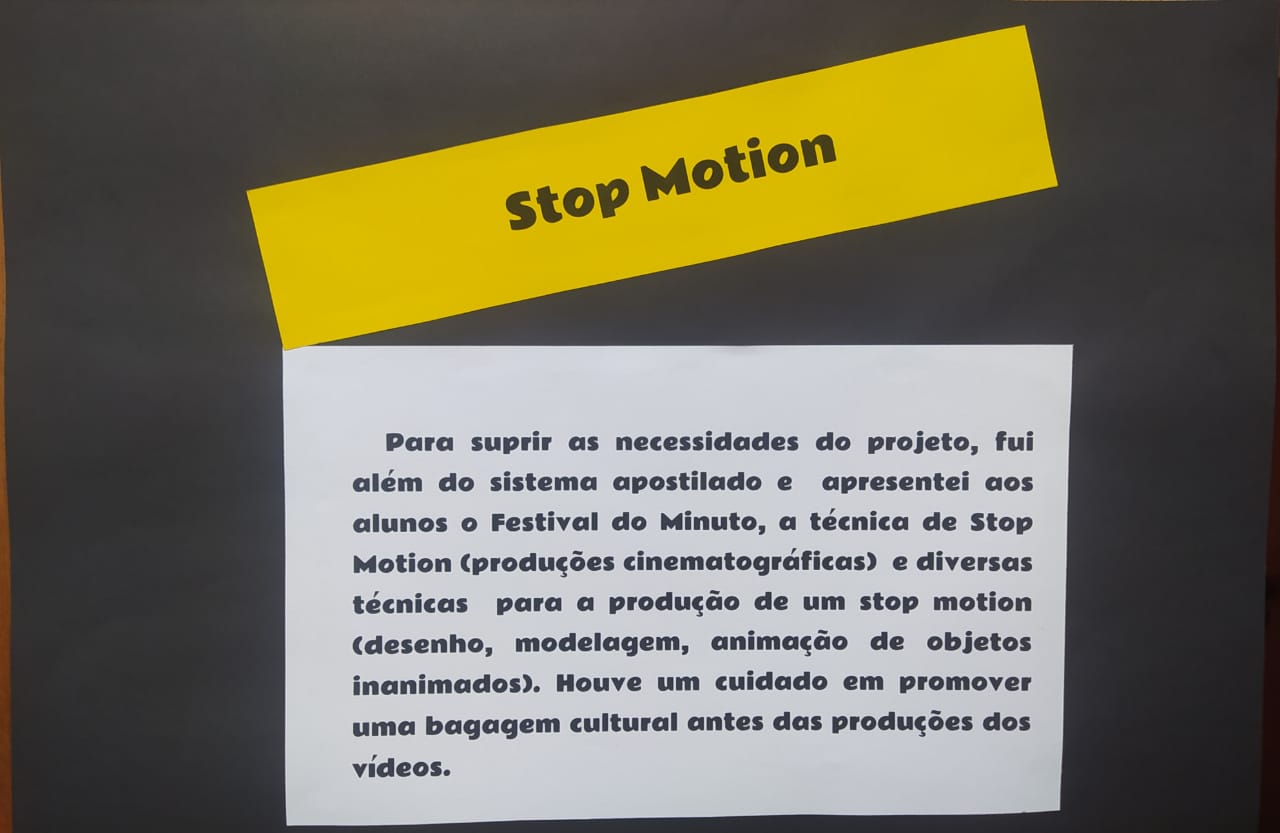 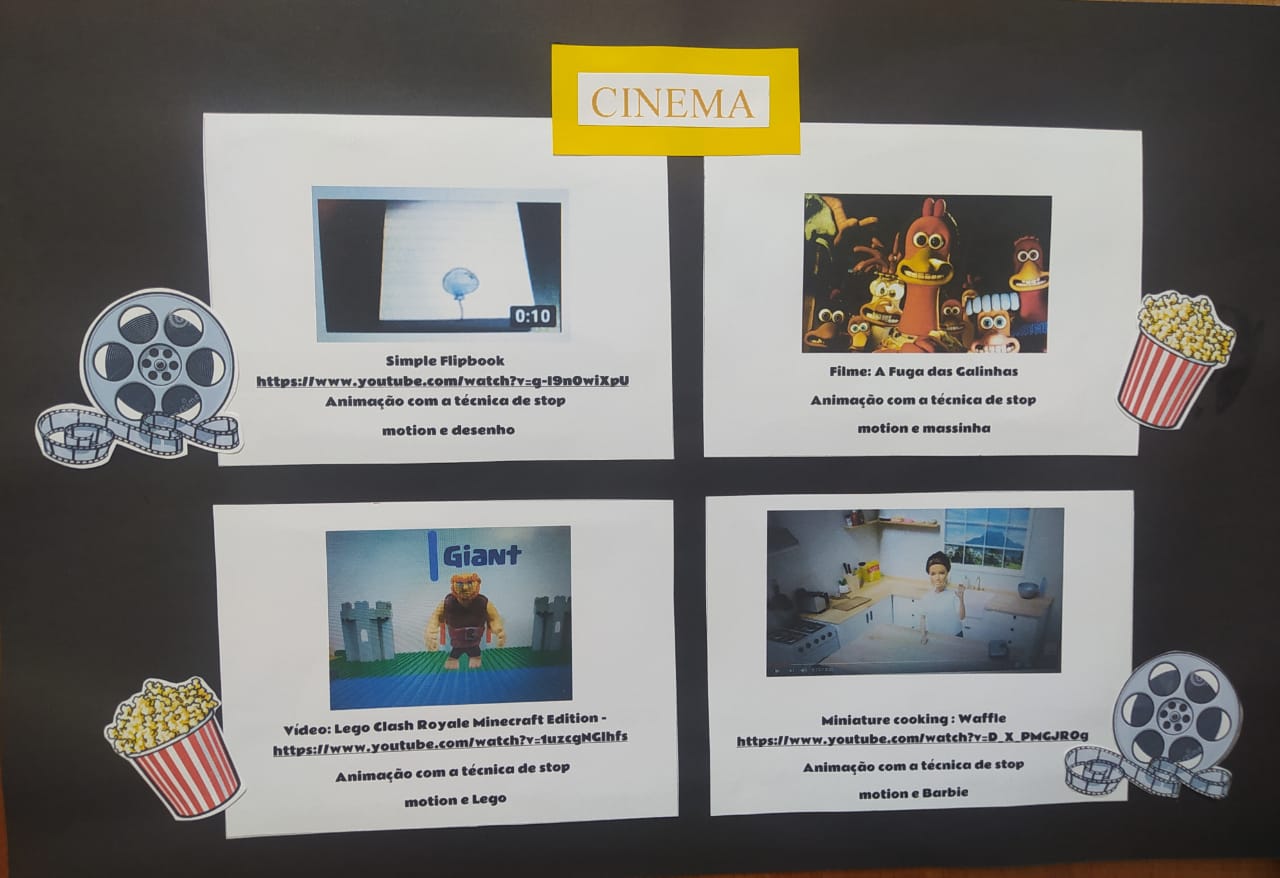 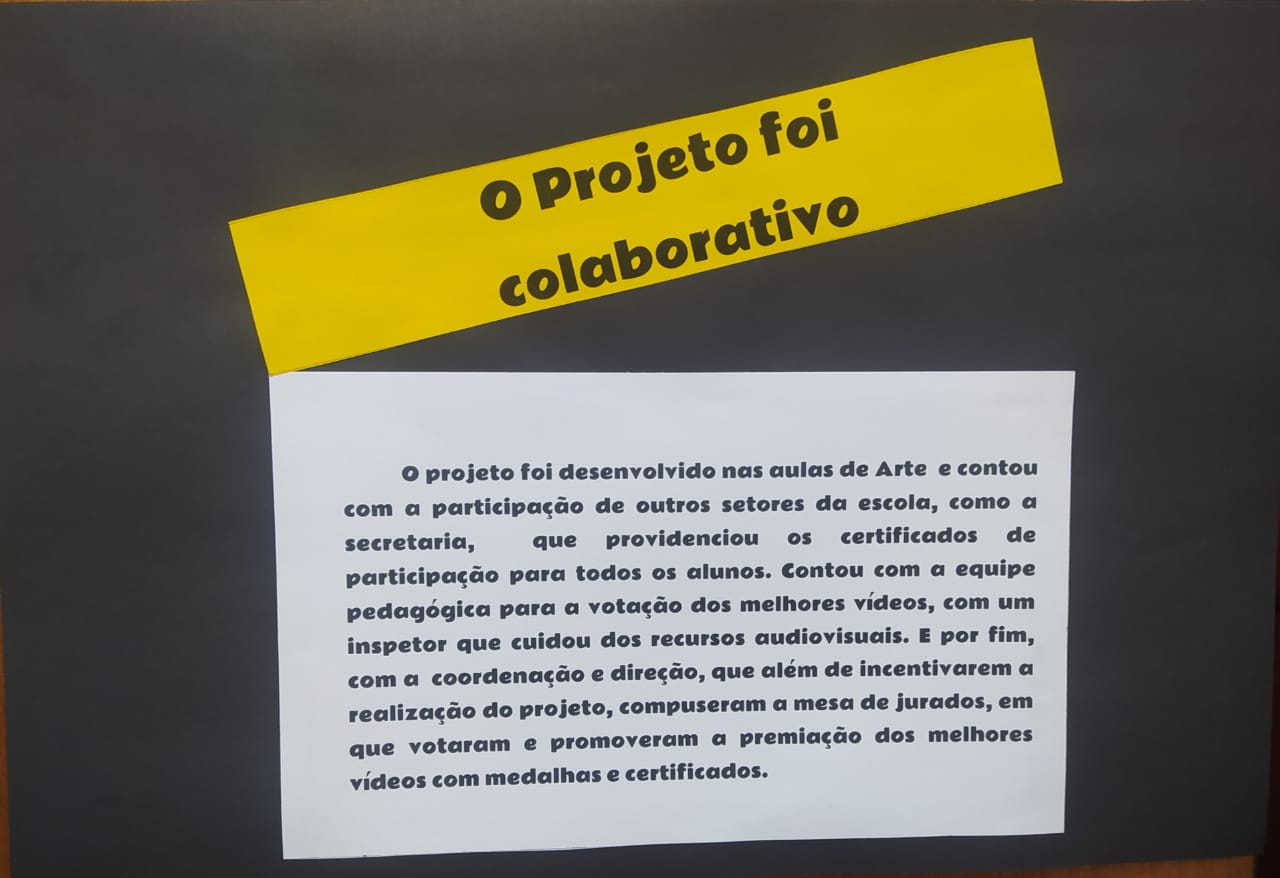 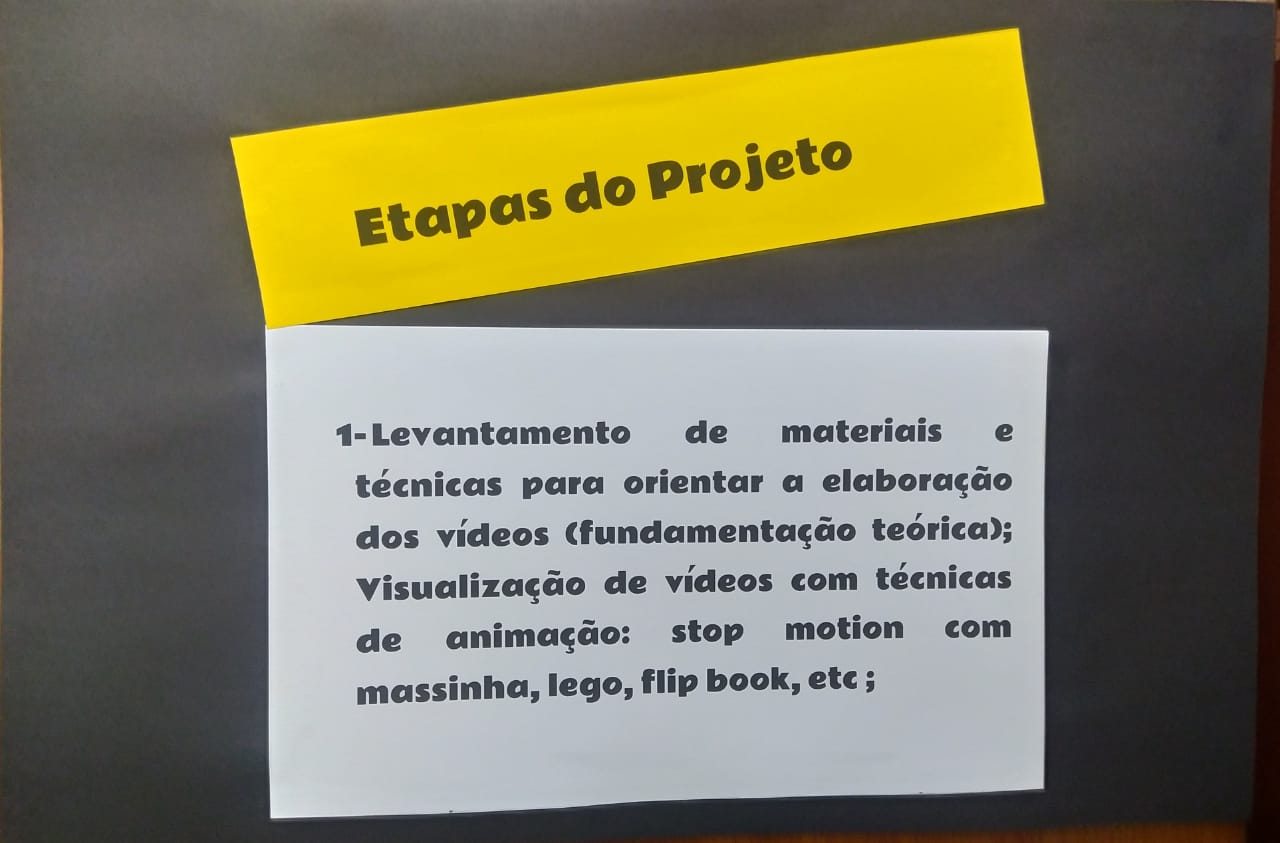 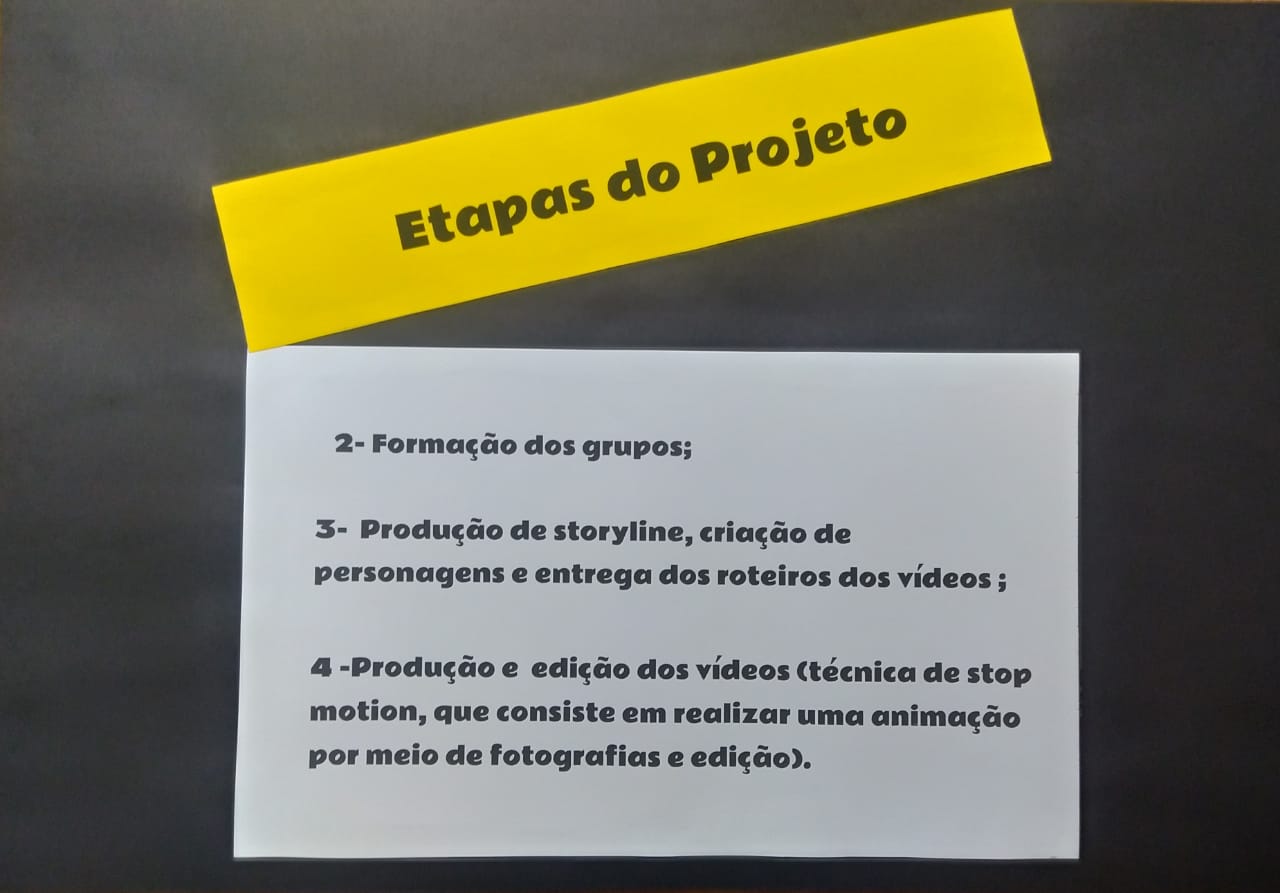 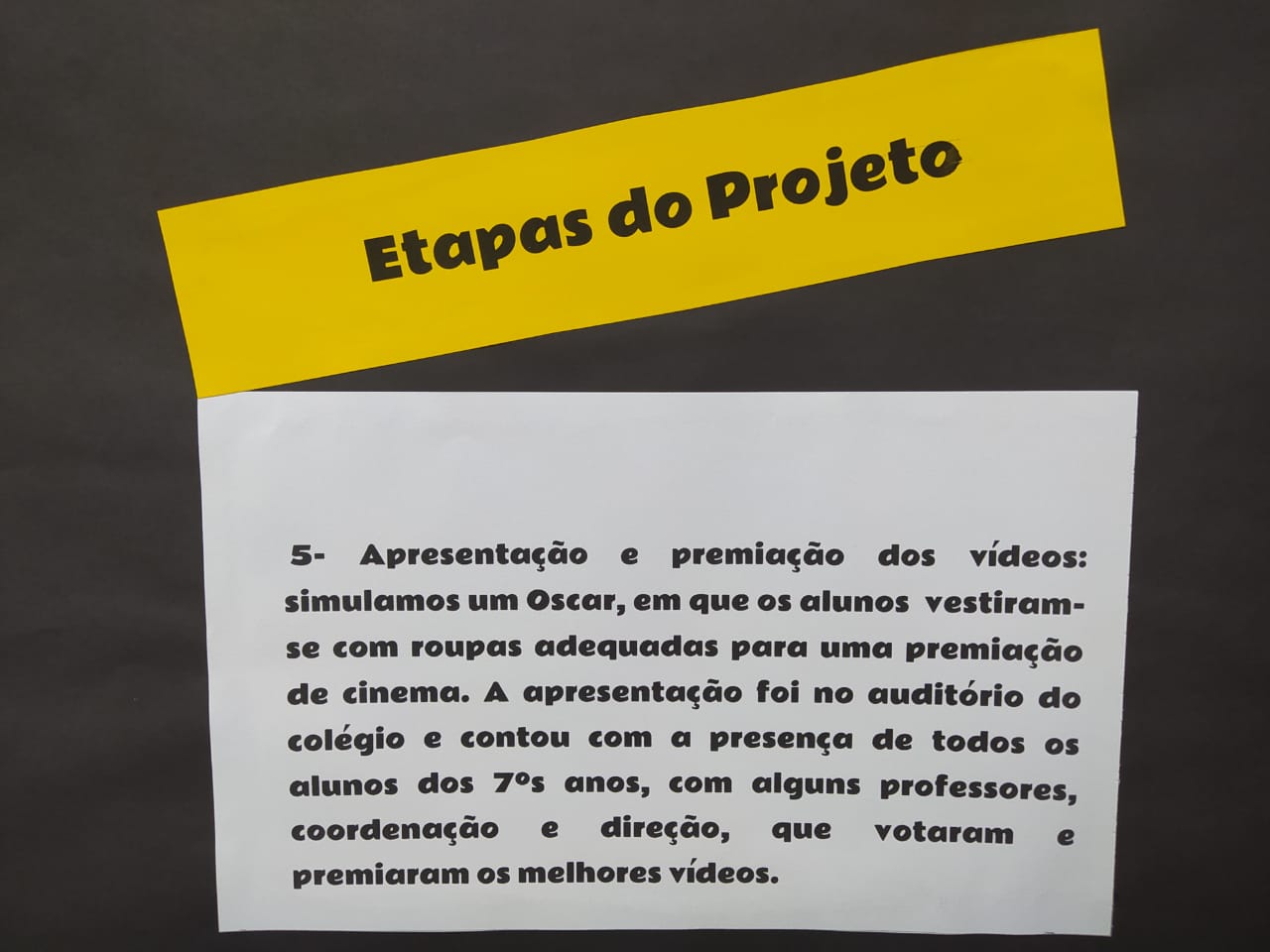 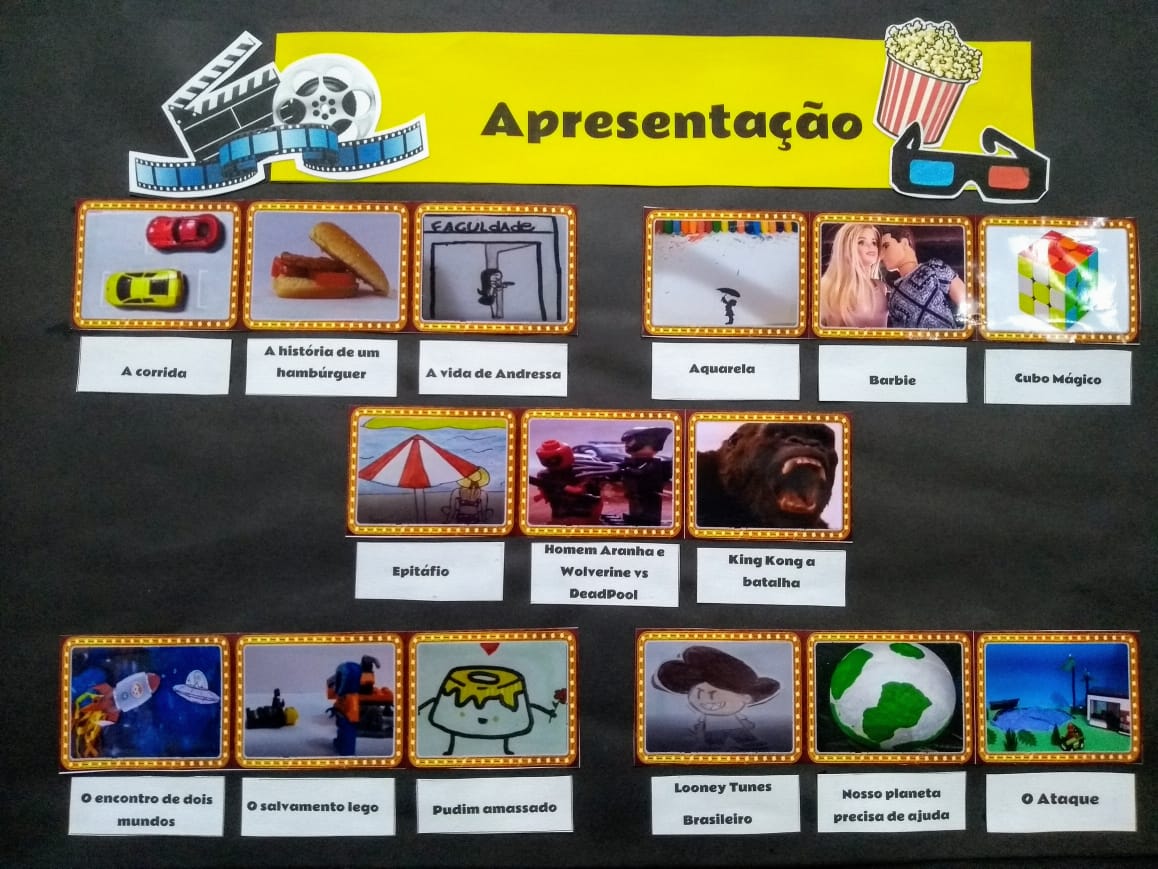 Para assistir aos vídeos, use o link:
https://youtu.be/qjHs68gExWg
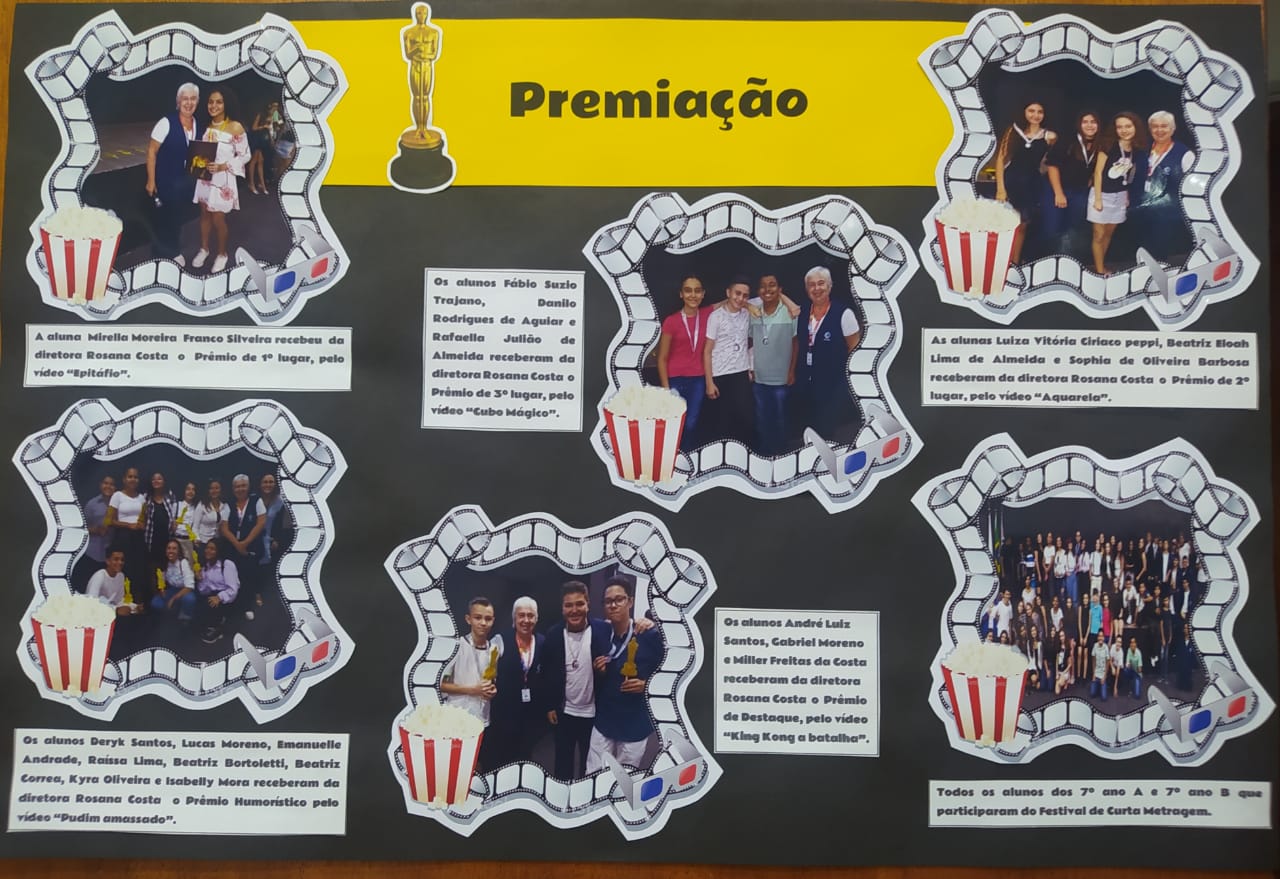 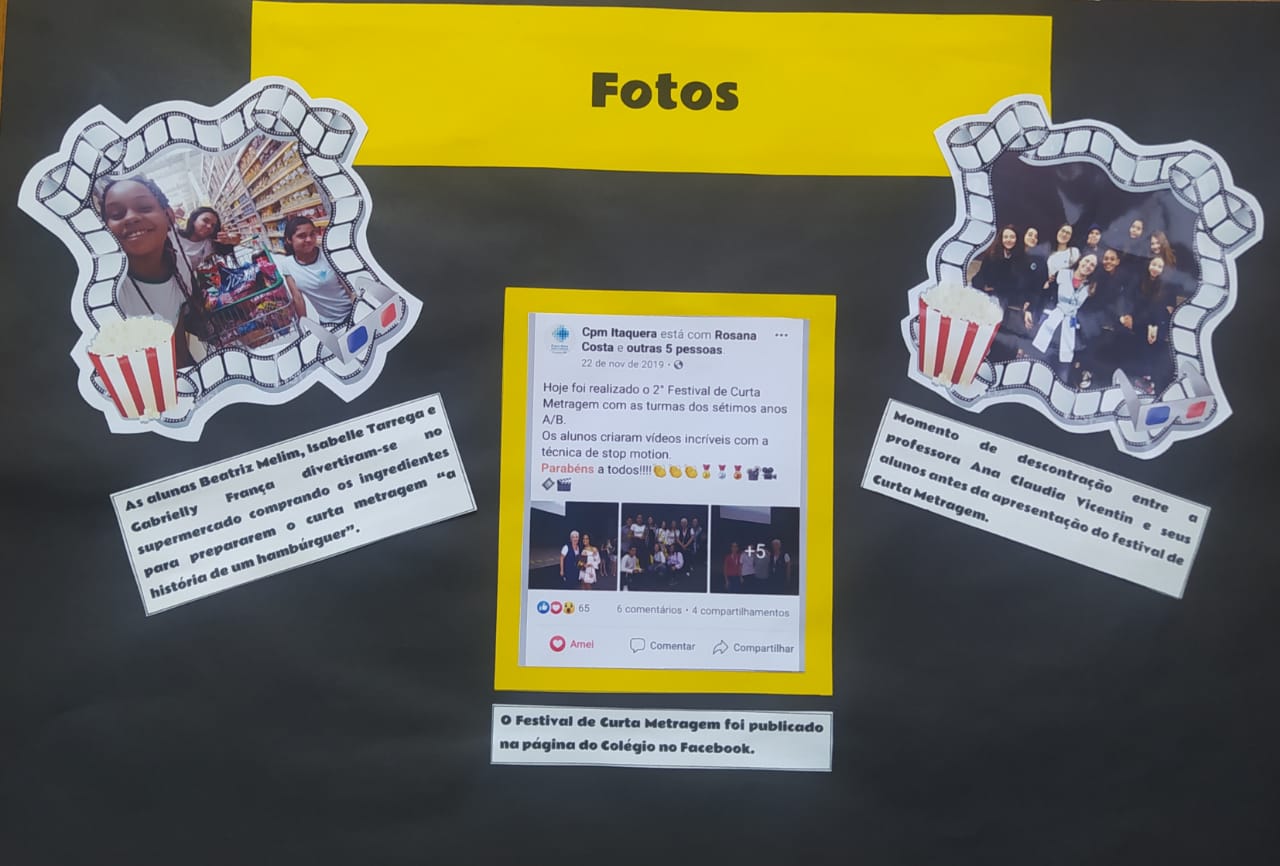 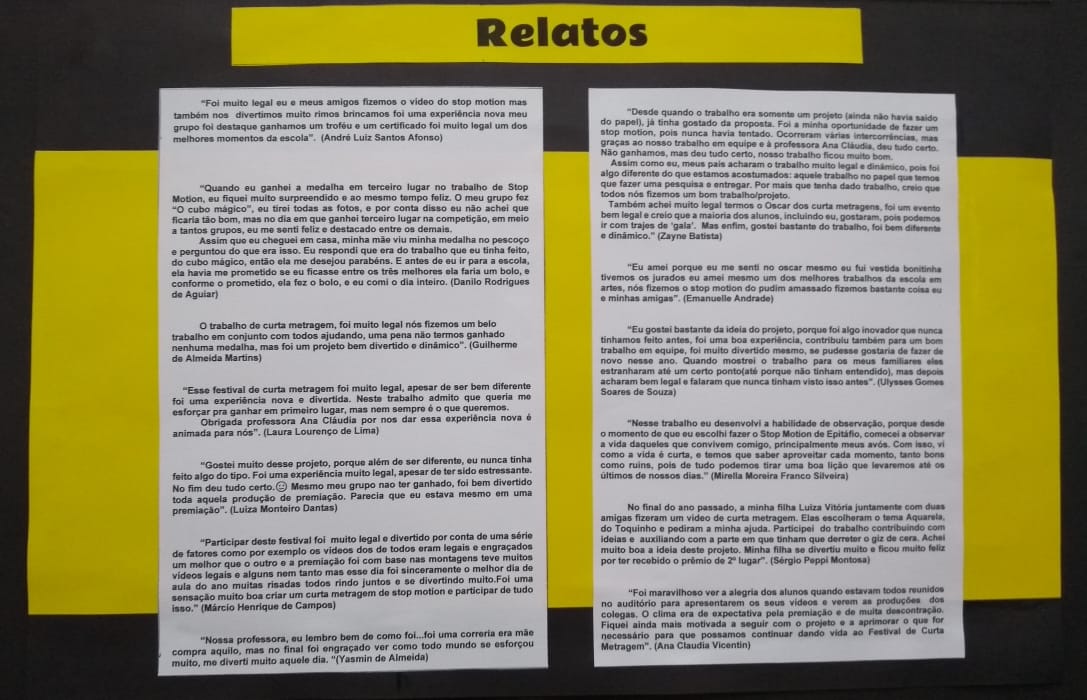 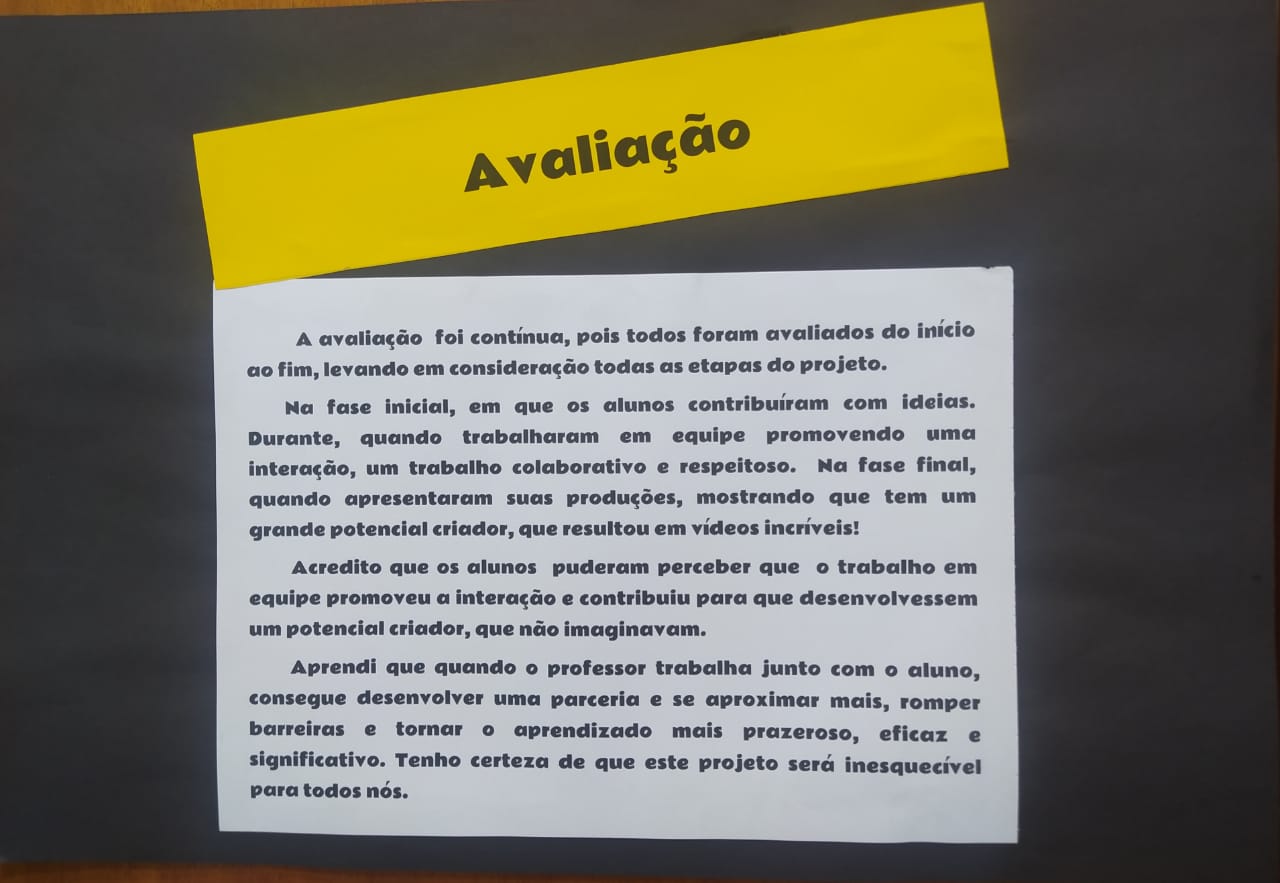